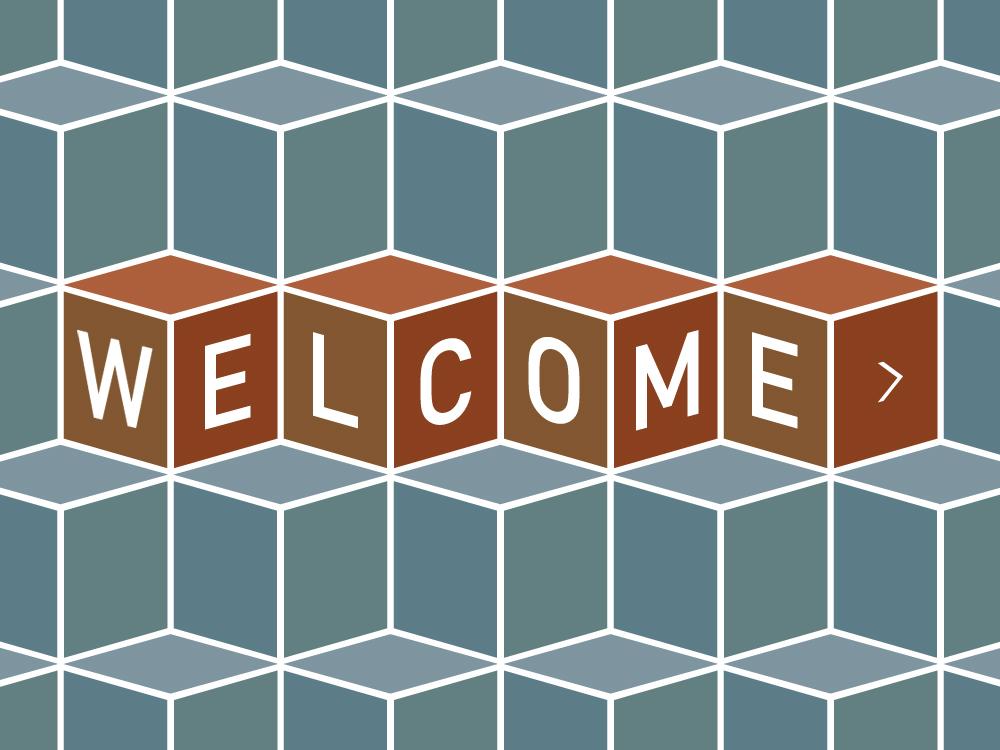 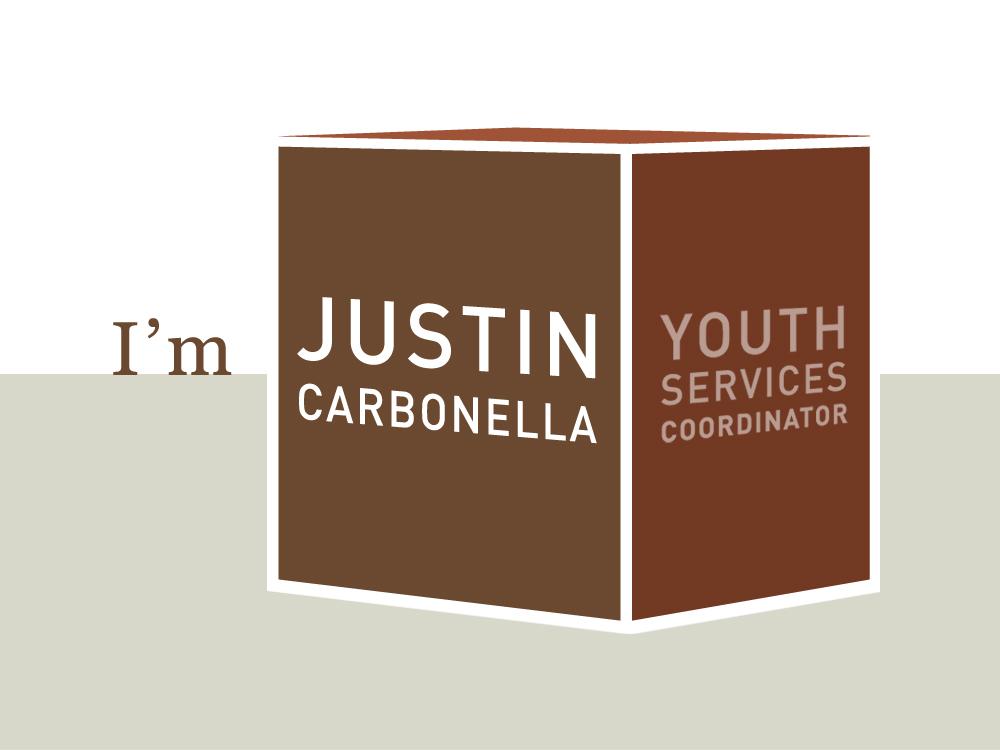 Advocacy
A voice for children and youth
Media relations
Local and state officials
State funding
Supporting/creating legislation & policy
Networking
Proactive youth trends
Increasing awareness on youth needs
Advocacy
The voices of children and youth
Media relations
Local and state officials
State funding
Supporting/creating legislation & policy
Networking
Proactive youth trends
Increasing awareness on youth needs
A Bridge to the Future:Engaging youth in community decisions.
Engagement Theory: Social Discipline Window
Engagement Theory: Developmental Relationships
From the “ground”:Keys to Engagement
R-E-L-A-T-I-O-N-S-H-I-P-S
Provide Context
What’s their role?
What’s been going on?
Provide Capacity
Build their perspective / educate
Teach skills and practice
Provide models and build outlines
Build confidence
Avoid Tokenism
Make it “culture”
SHARING POWER
Asset Builder of the Year Awards
Mayoral Youth Cabinet Summit
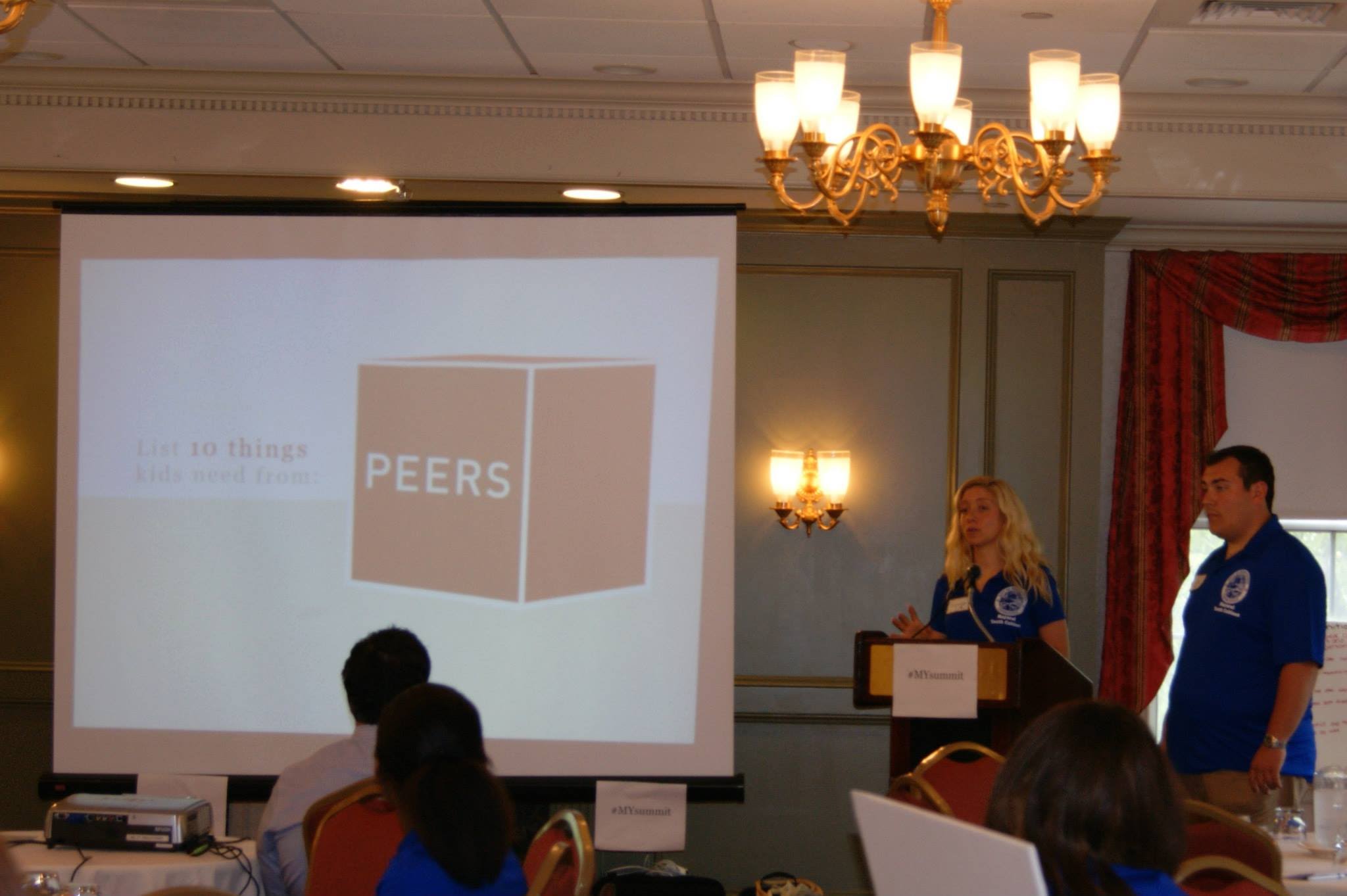 Opportunities that Truly Engage
not “to” / not “for” / but “with”
youth as resources
youth as actors
Opportunities created in Middletown
Youth in Government
Mayoral Youth Cabinet
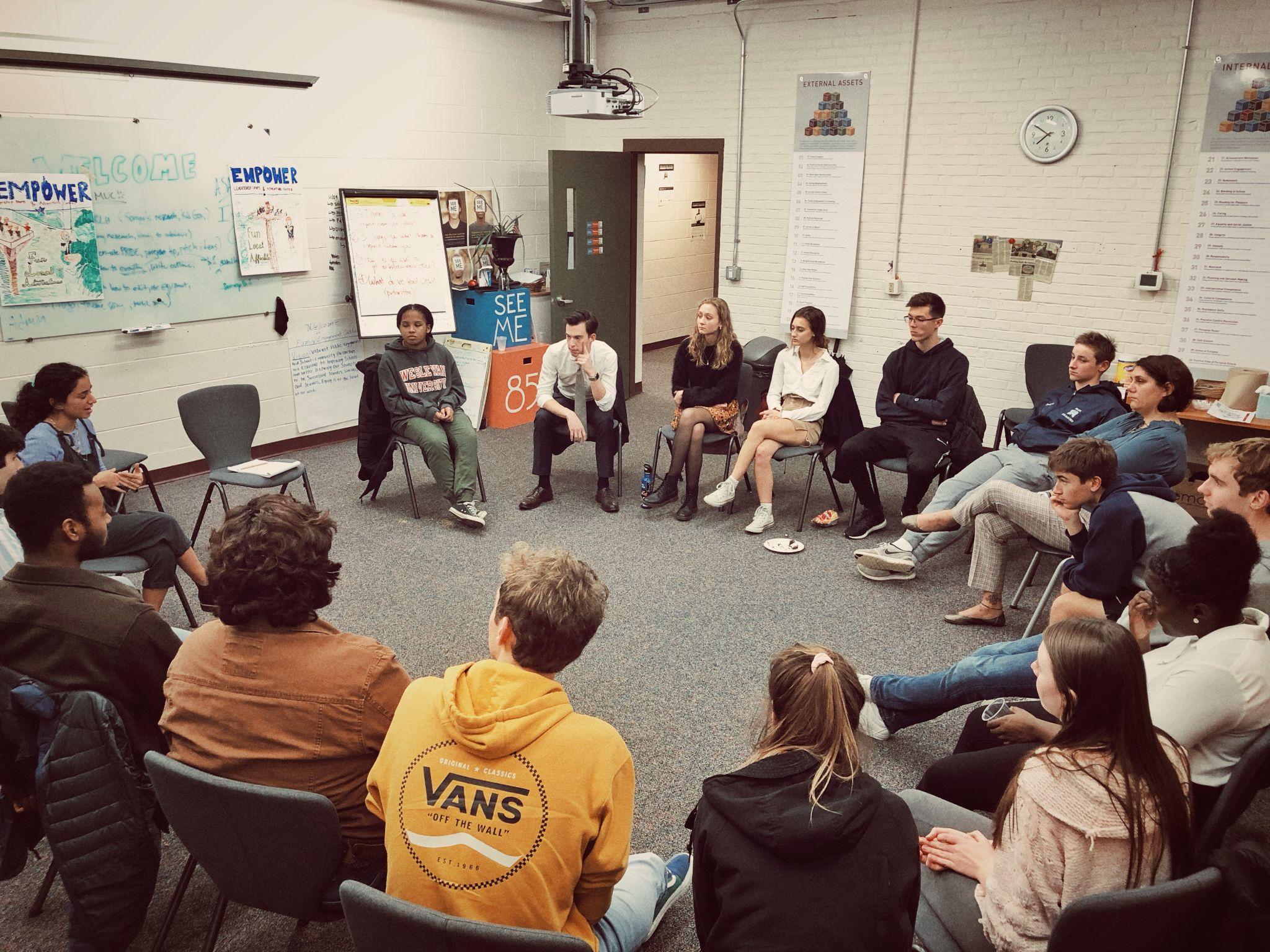 Talks Too Much
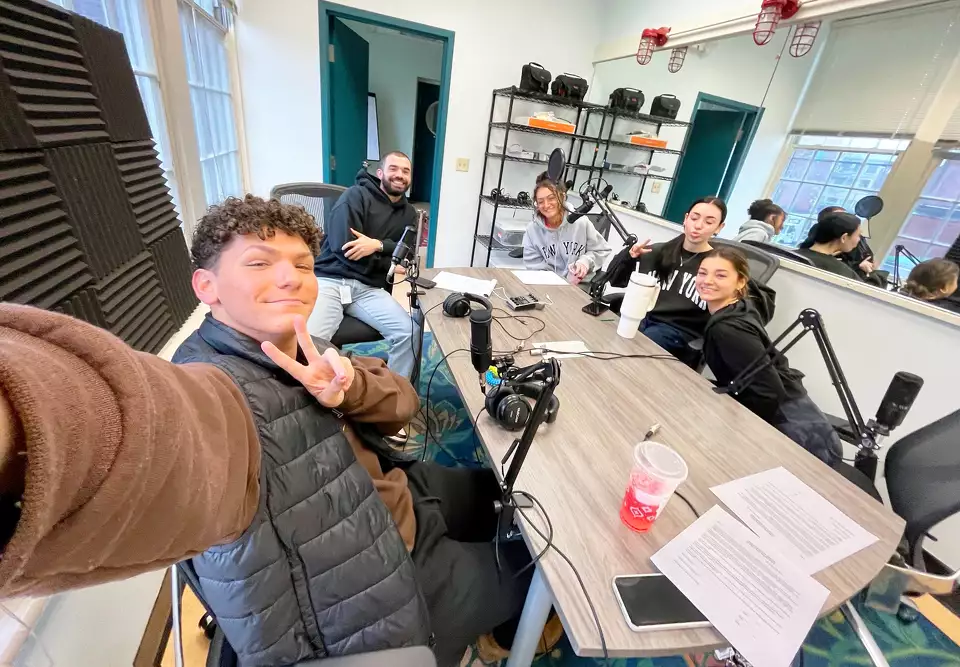 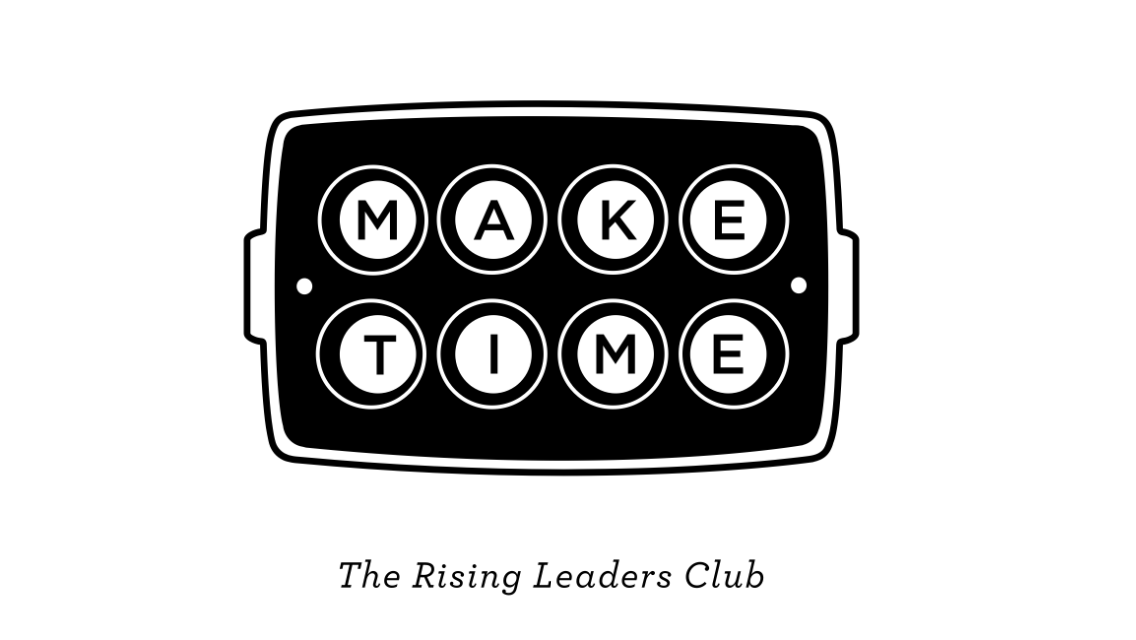 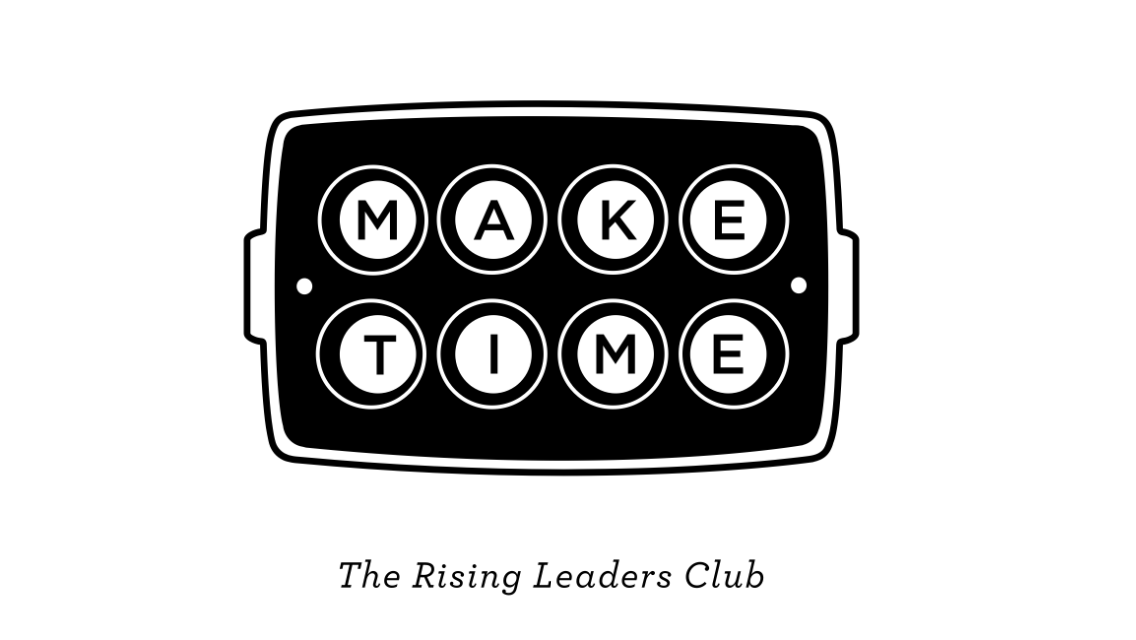 Advocacy
A voice for children and youth
Media relations
Local and state officials
State funding
Supporting/creating legislation & policy
Networking
Proactive youth trends
Increasing awareness on youth needs
Considerations…
Leave it to the professionals
Recognize it as an investment
Gift and the curse of YSBs
Embrace the complexity – Jack of all trades…
Tell your story – We’re all different
Brand yourself
Find your audience and build
Target them differently if you need to
Make friends in the media
Understand the hierarchy/politics
Mindfulness in media
R-E-L-A-T-I-O-N-S-H-I-P-S
Local and state levels
Social Media Presence
Go slow (ok to be risk averse)
Dip the pinky
Find your voice
Understand the culture of the medium and your audience
#Facebook
Do research
What works/theory
What’s out there
Ok to try things out
(Remember what we just said) Use young people
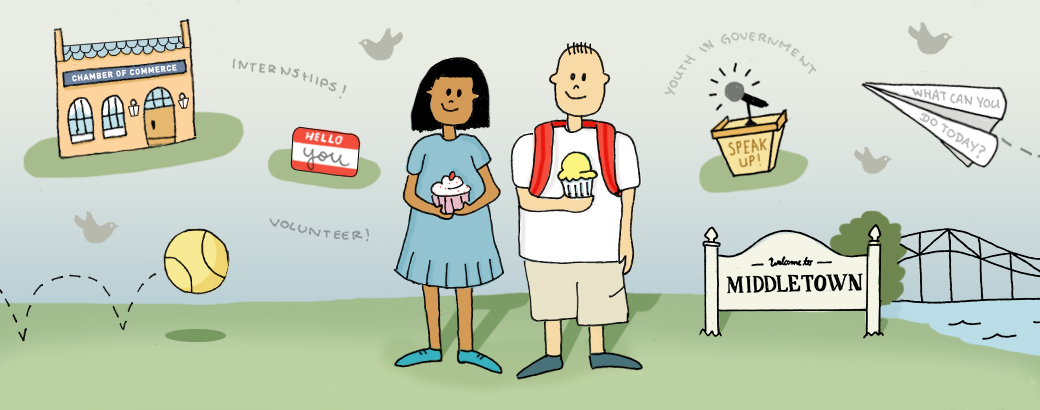 Keep in touch:
@middletownyouth
Facebook.com/mtownysb
860-638-4530
justin.carbonella@middletownct.gov
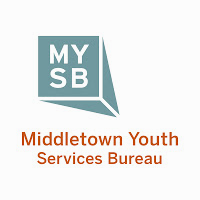